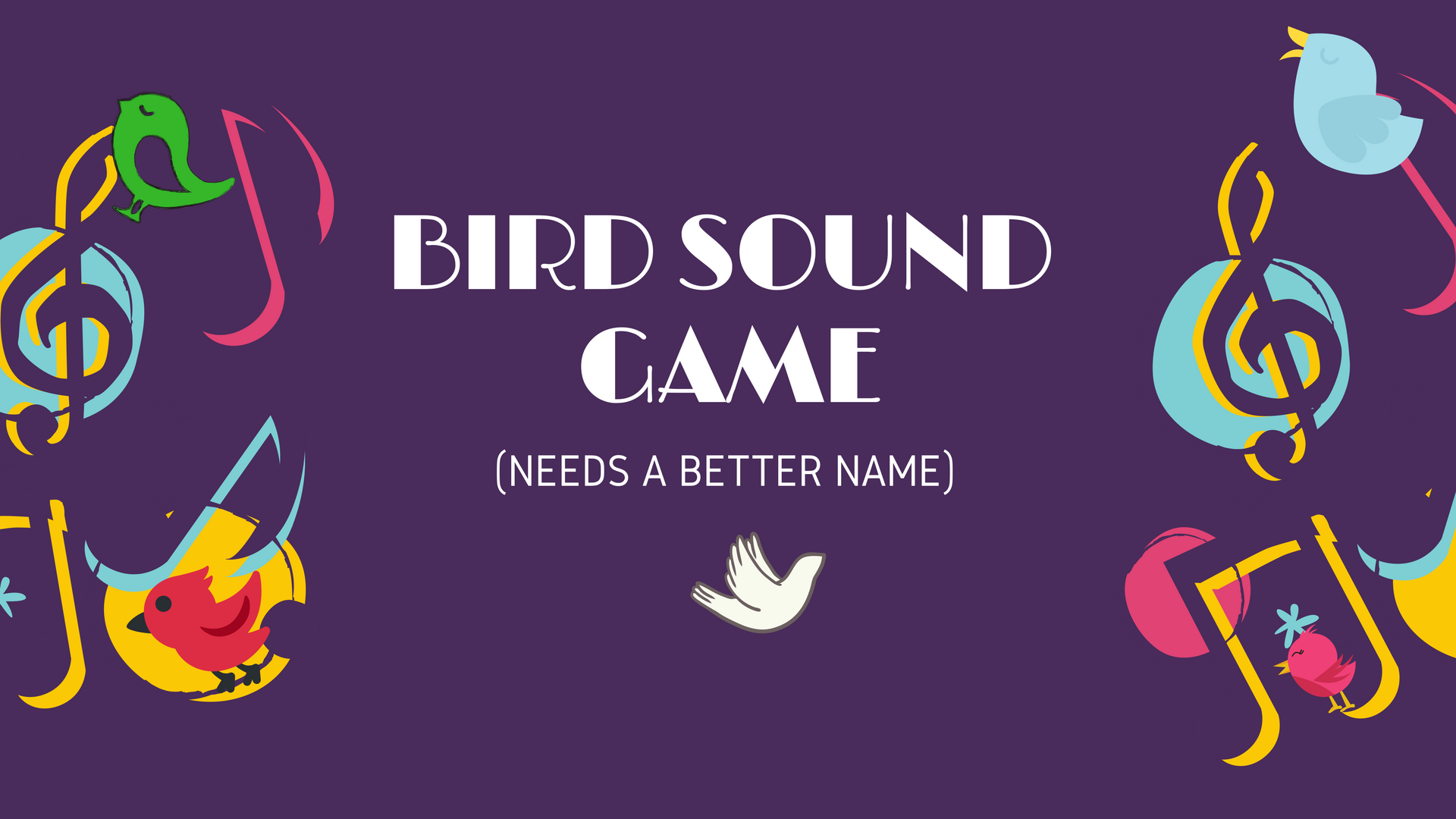 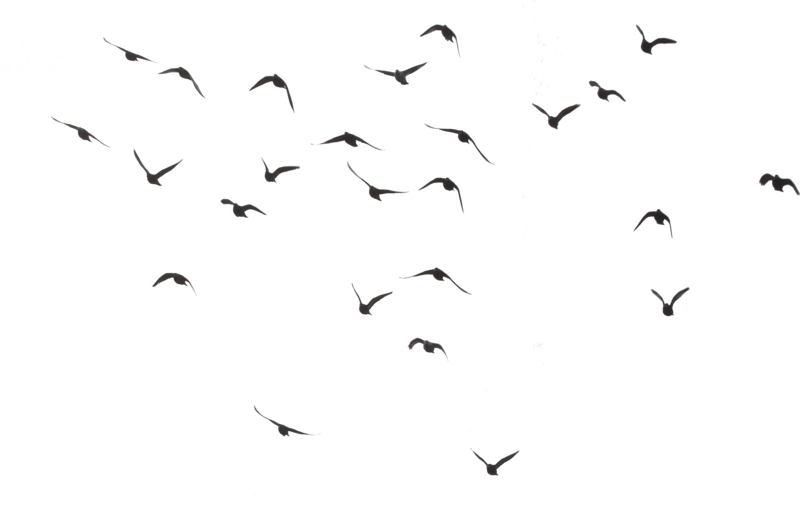 By:  Shahriar Sadi
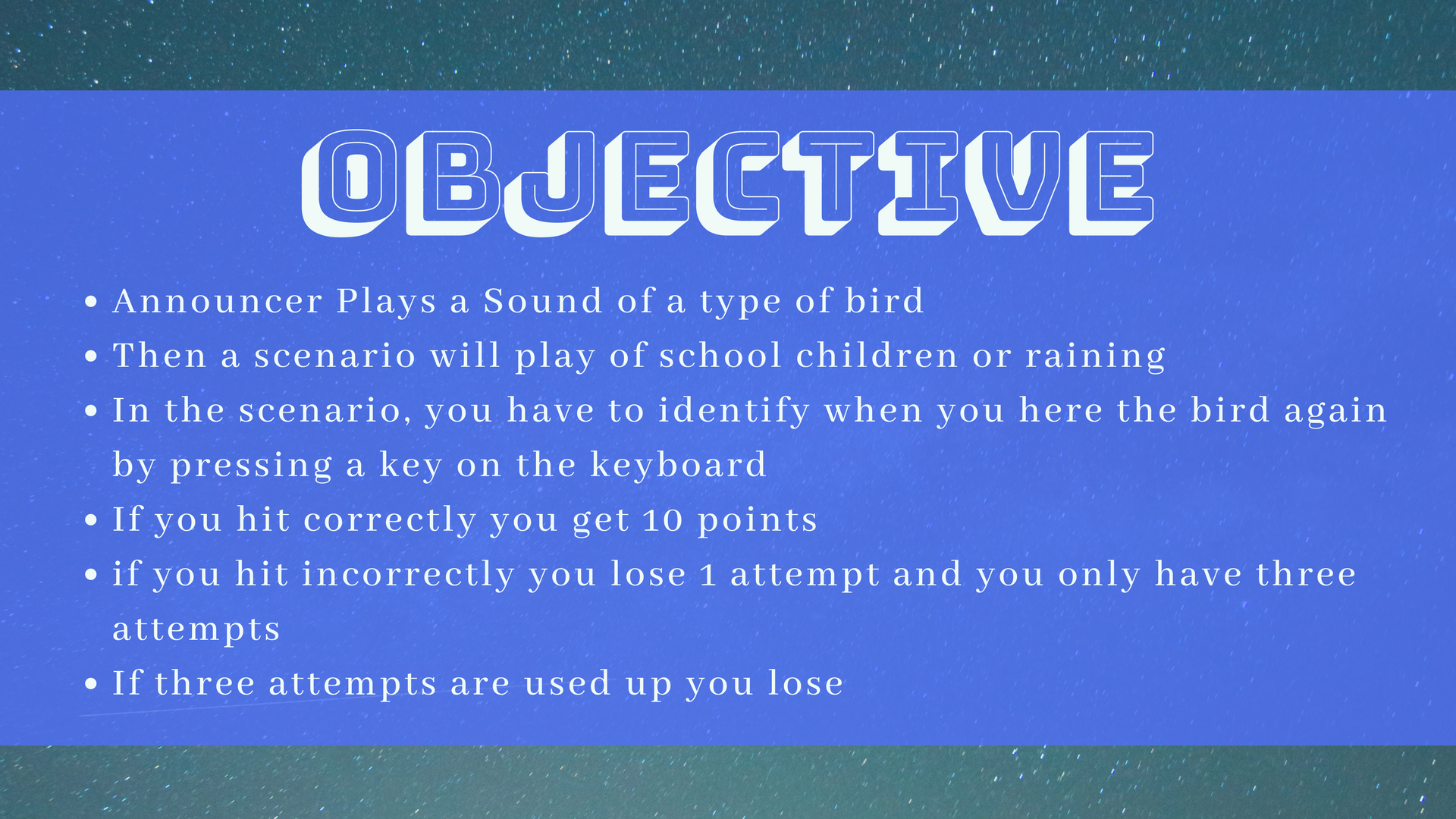 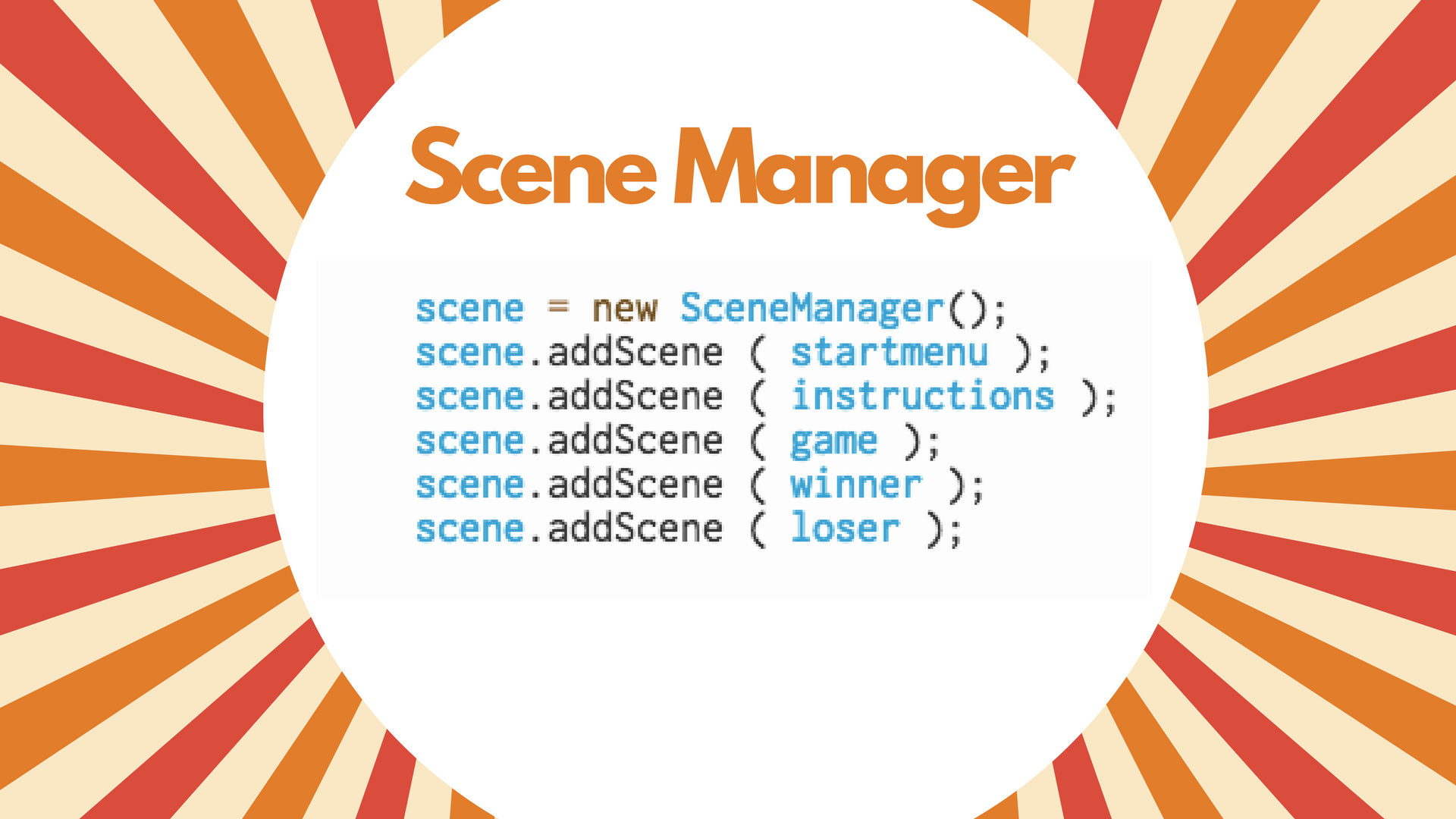 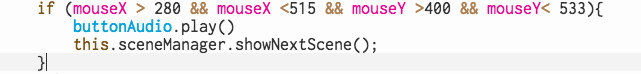 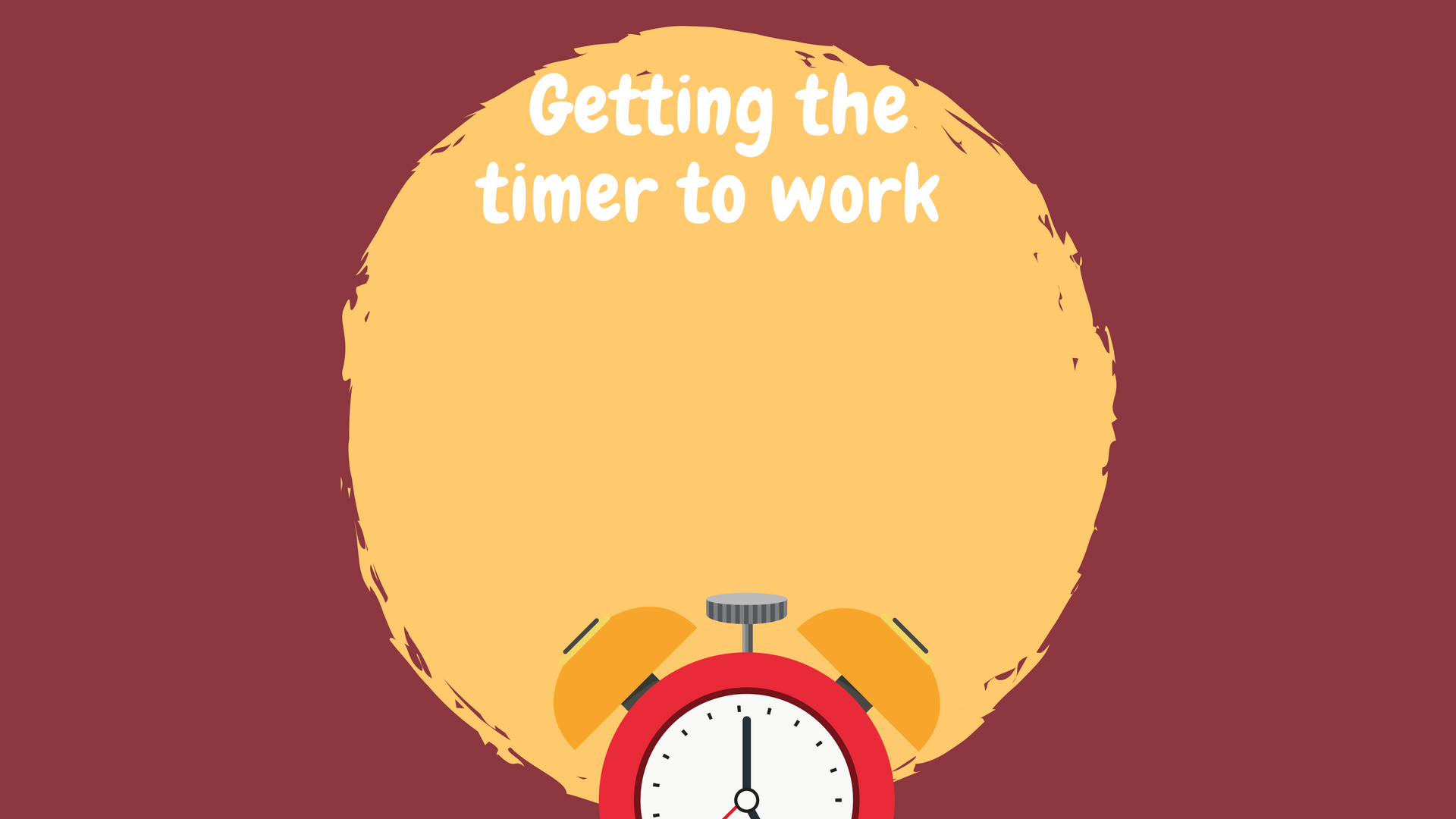 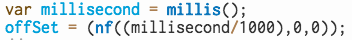 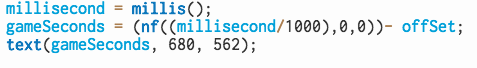 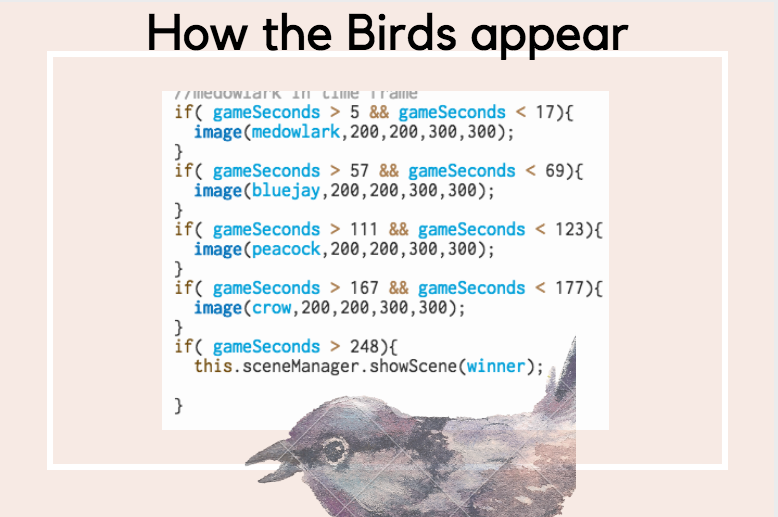 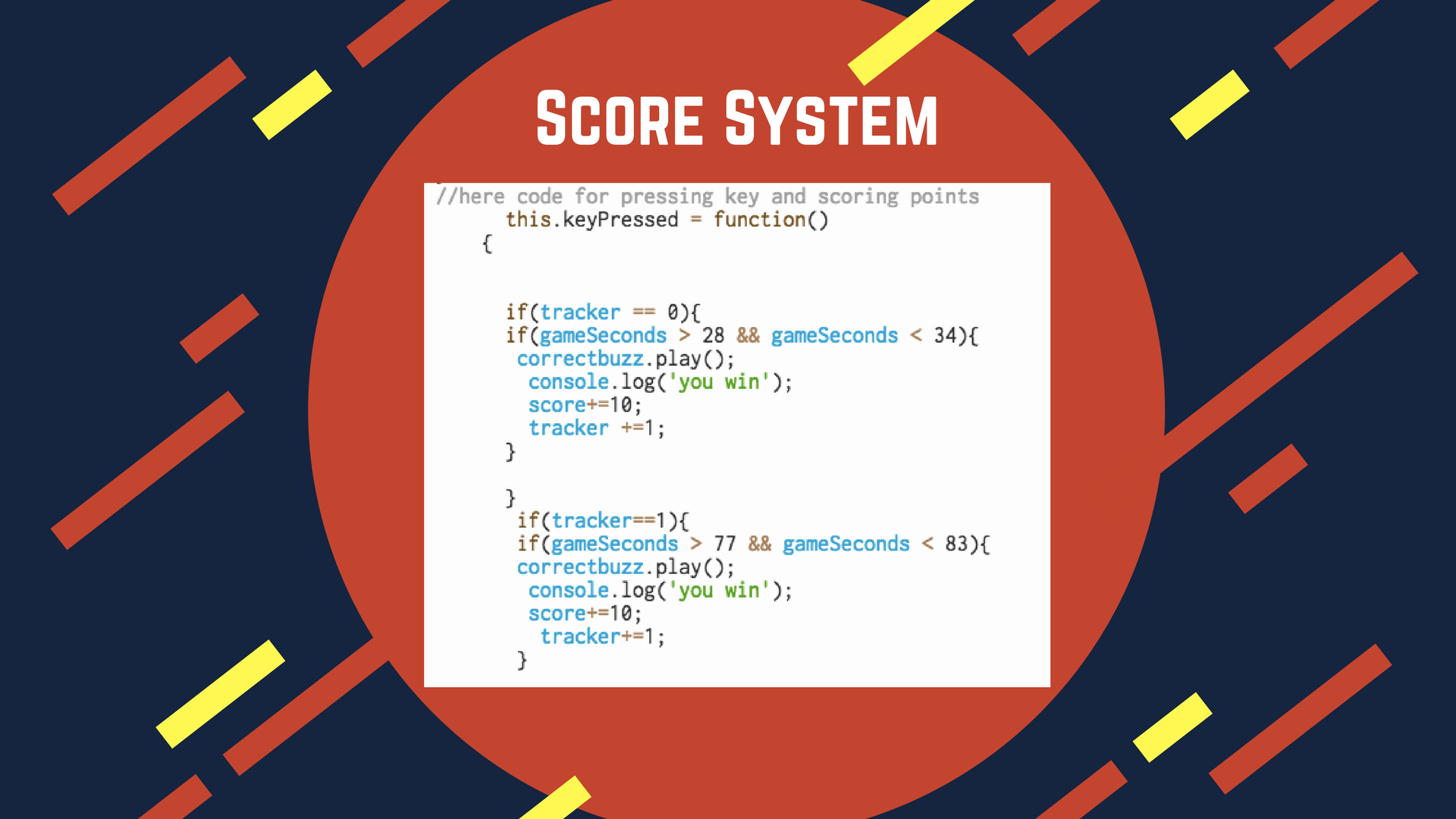 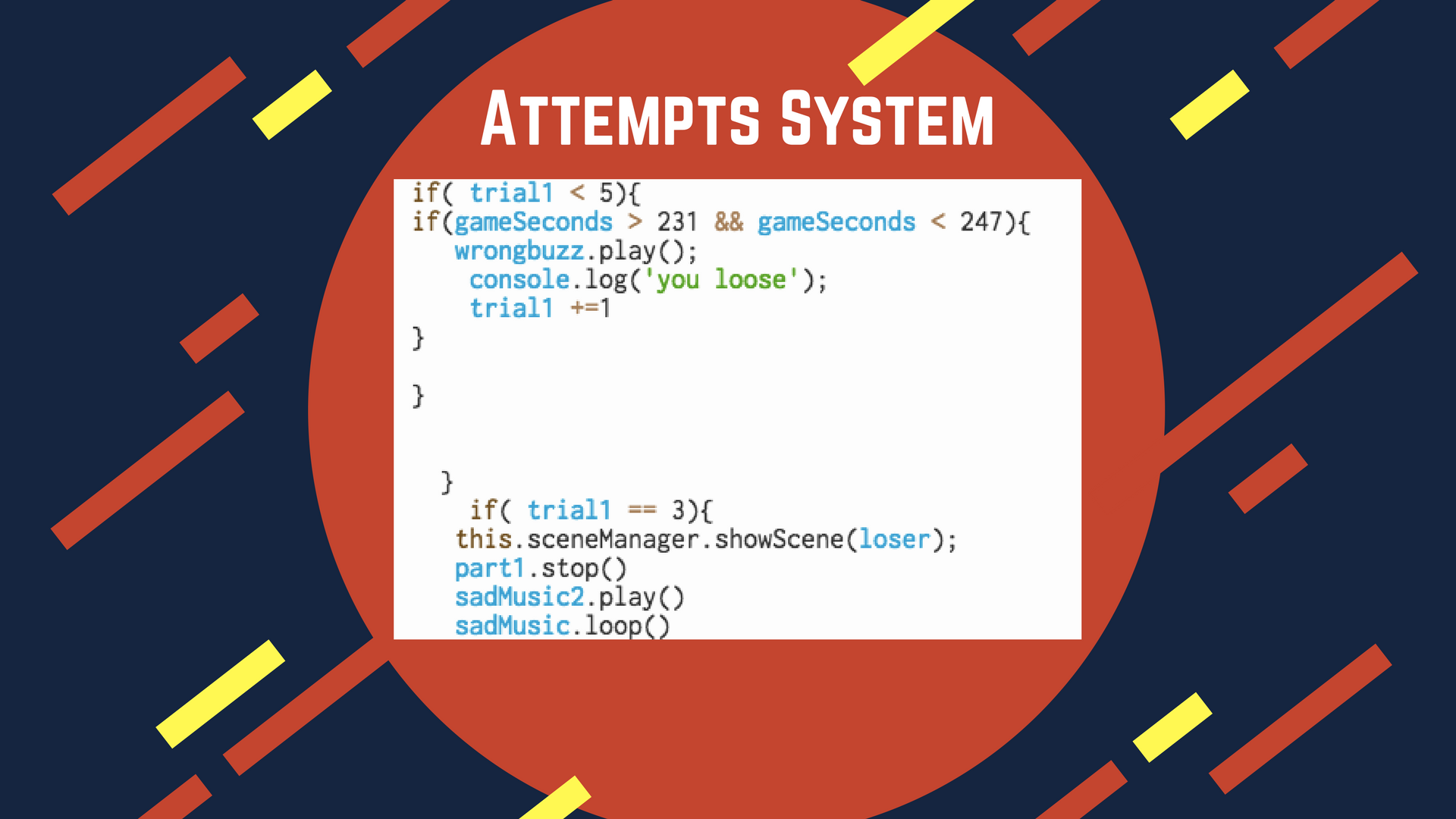